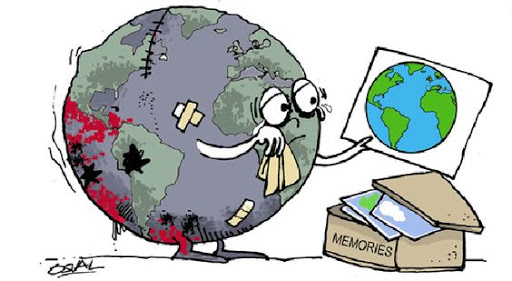 1. РАЗРЕД
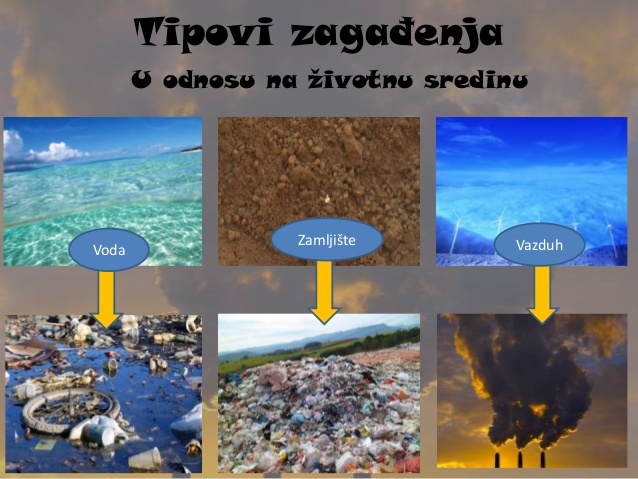 ЧИСТА И ЗАГАЂЕНА ОКОЛИНА
ЗЕМЉА
ВАЗДУХ
ВОДА
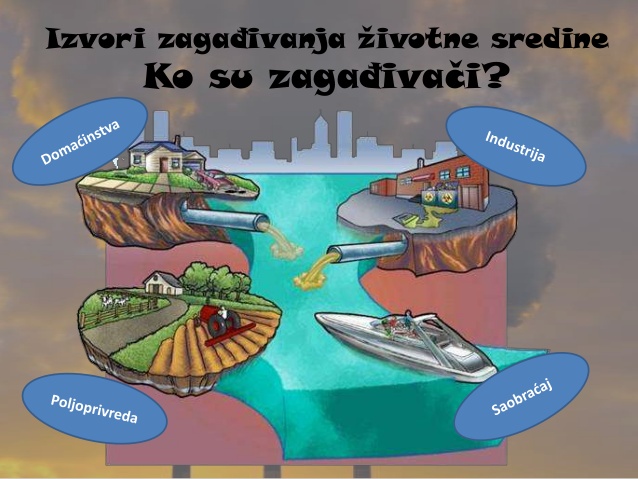 КО СУ ЗАГАЂИВАЧИ
ДОМАЋИНСТВА
ФАБРИКЕ
САОБРАЋАЈ
ПОЉОПРИВРЕДА
ЧИСТ ВАЗДУХ
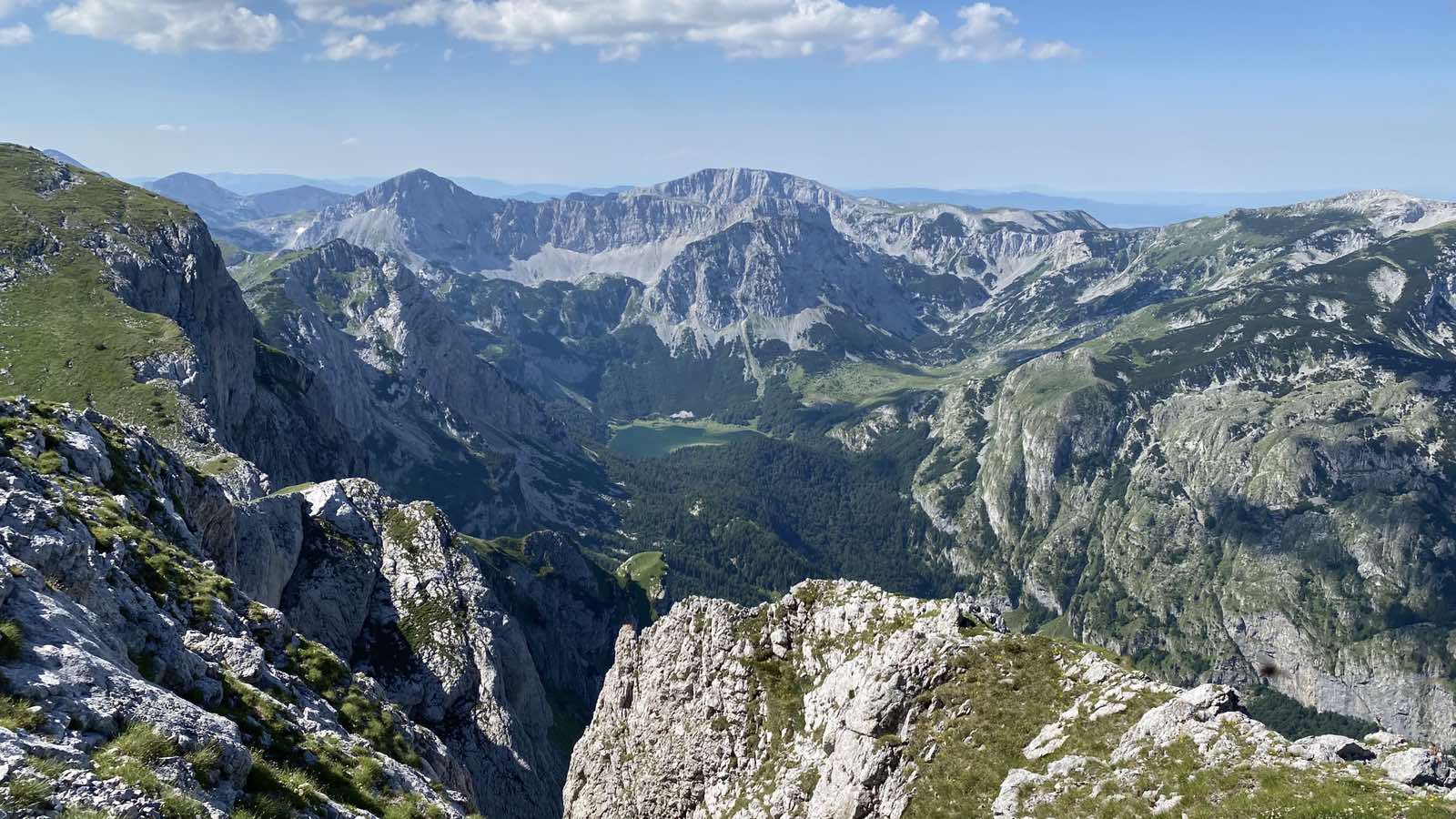 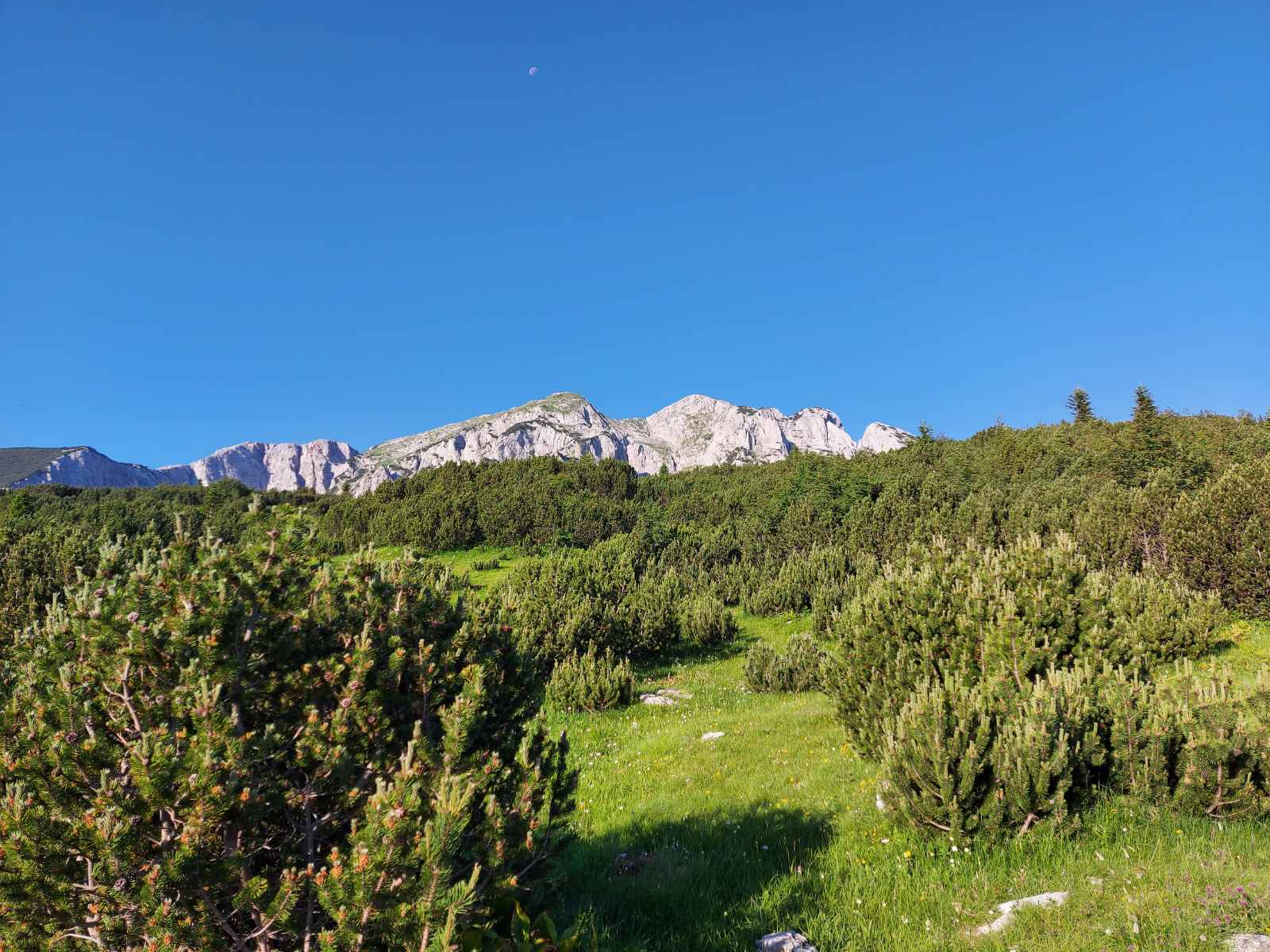 ЧИСТО ЗЕМЉИШТЕ
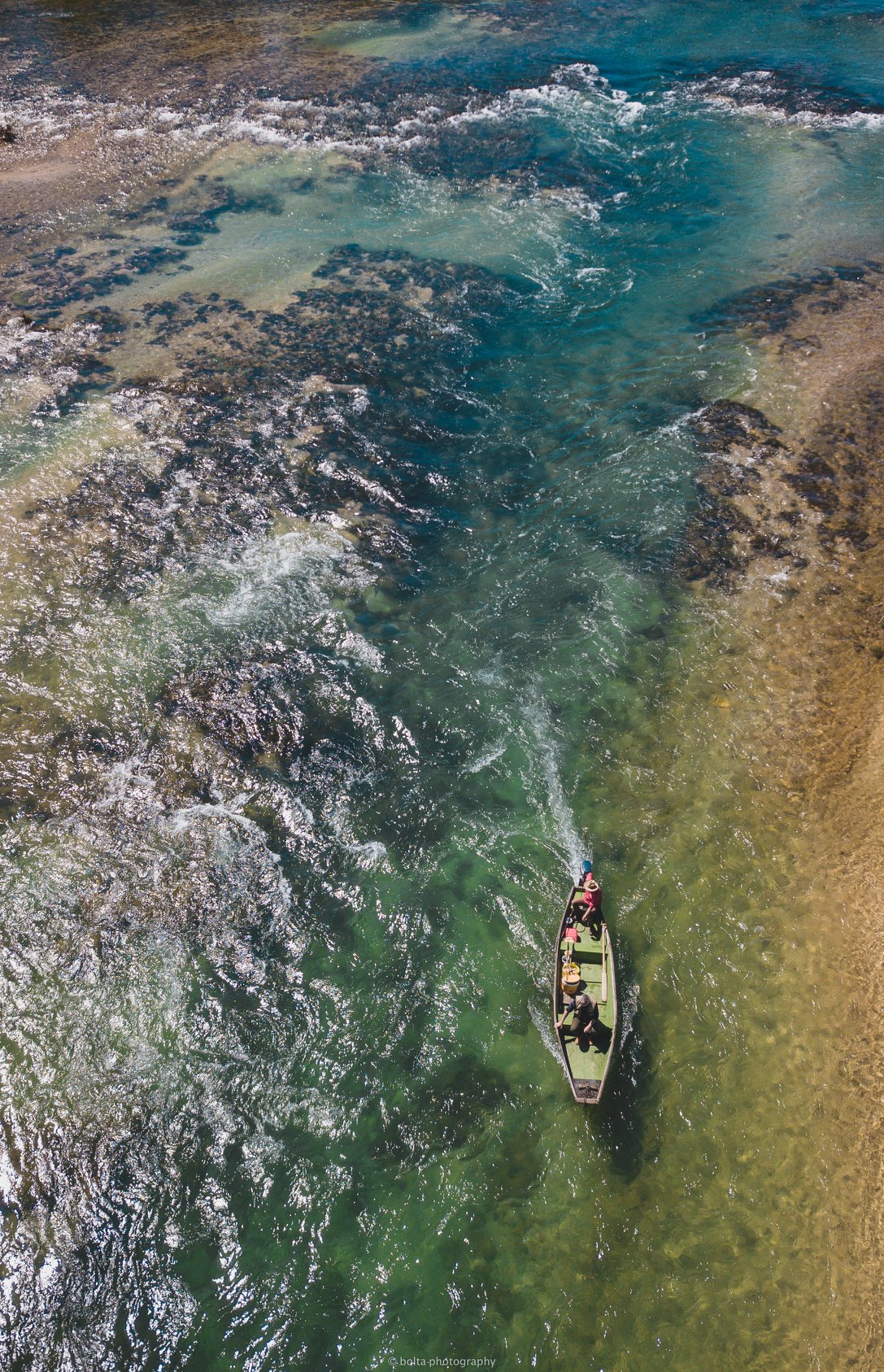 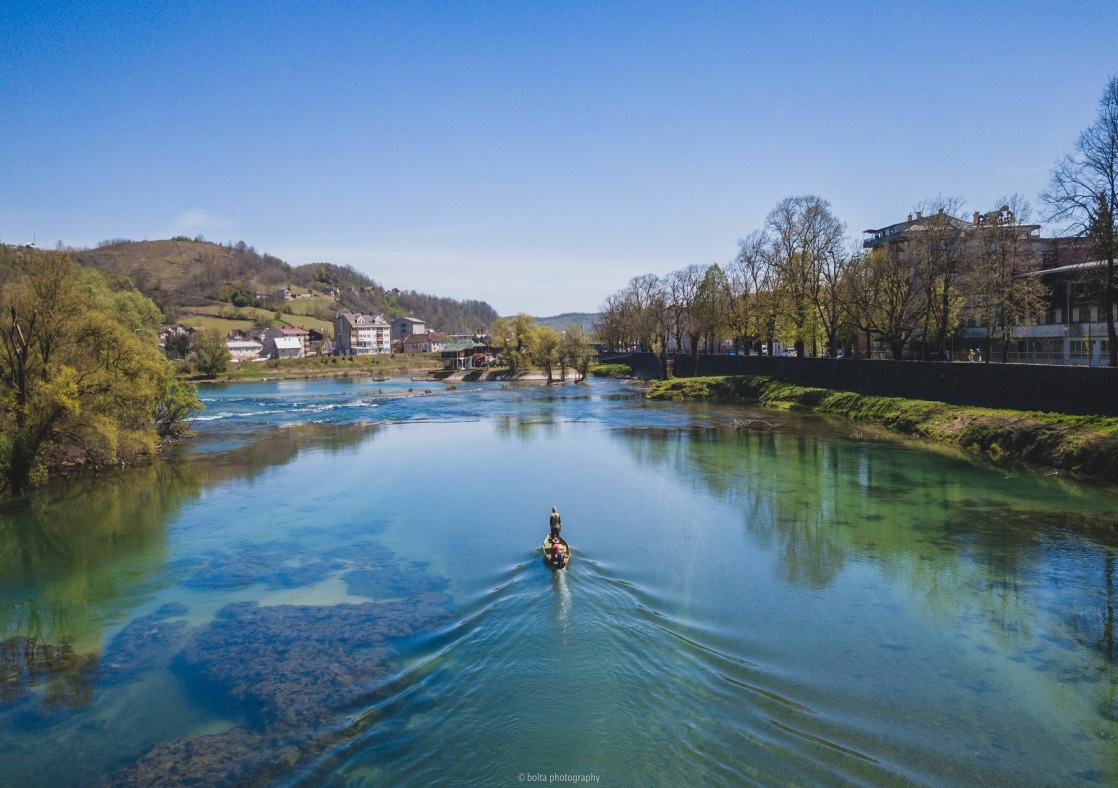 ЧИСТЕ ВОДЕ
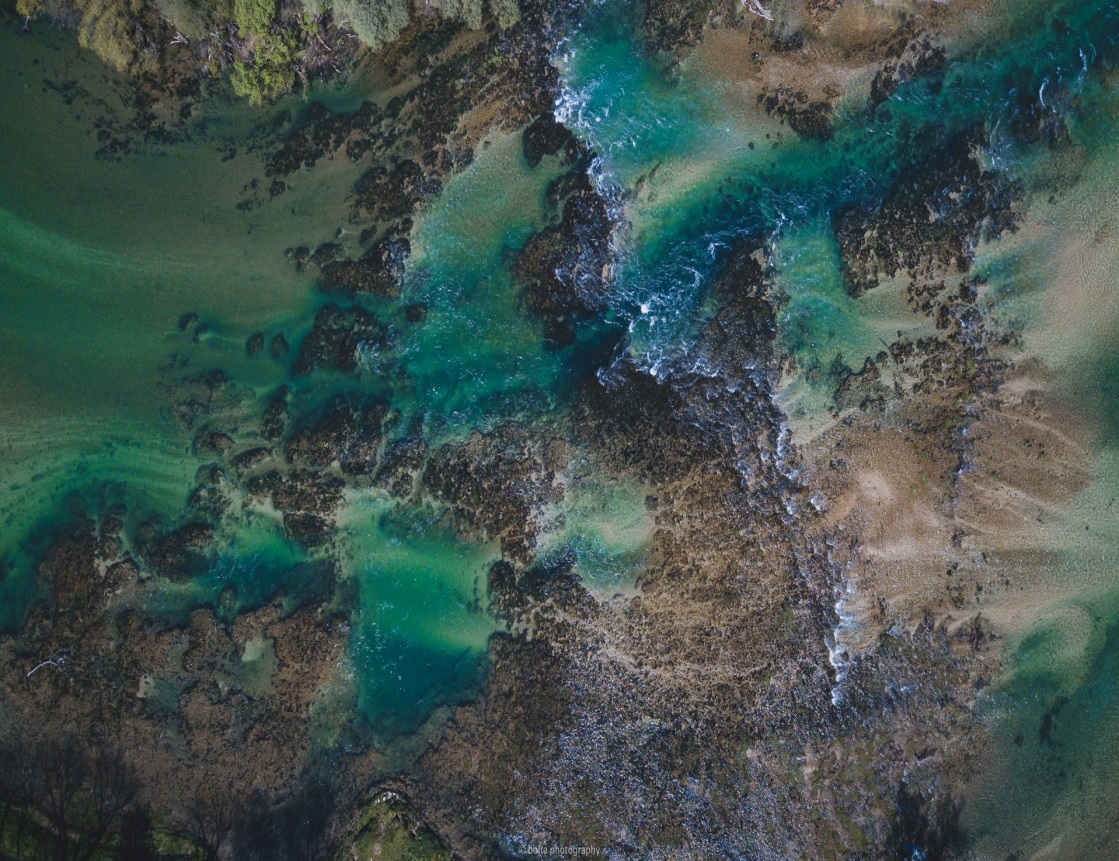 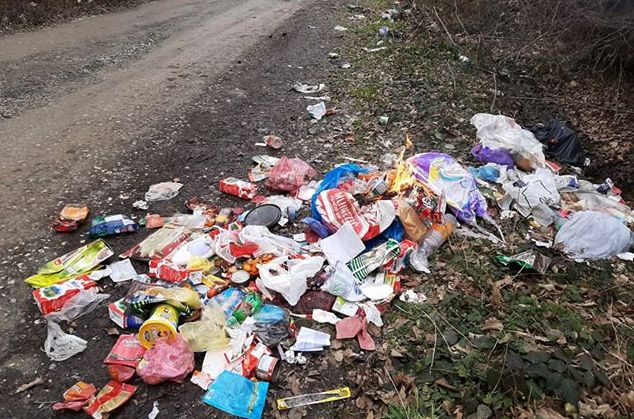 УЧИНИ НЕШТО!!!
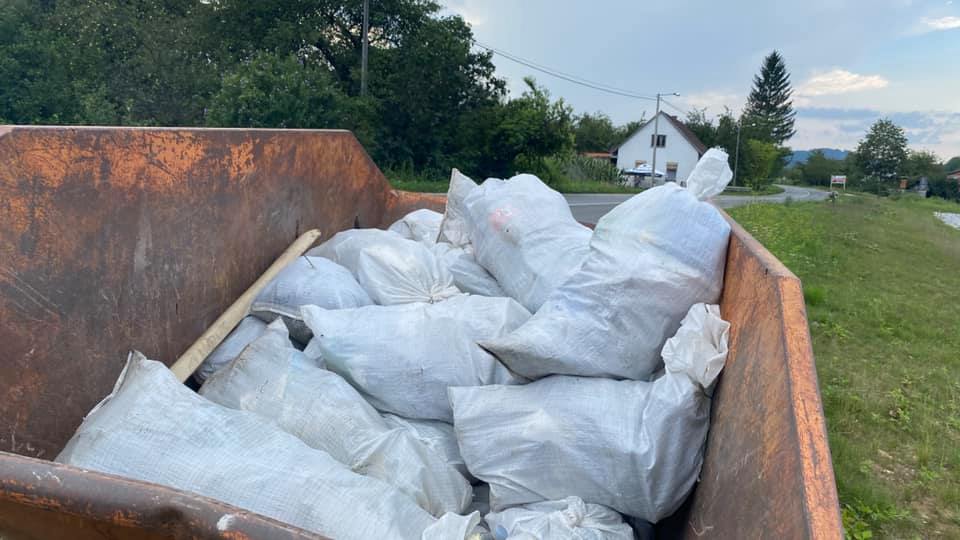 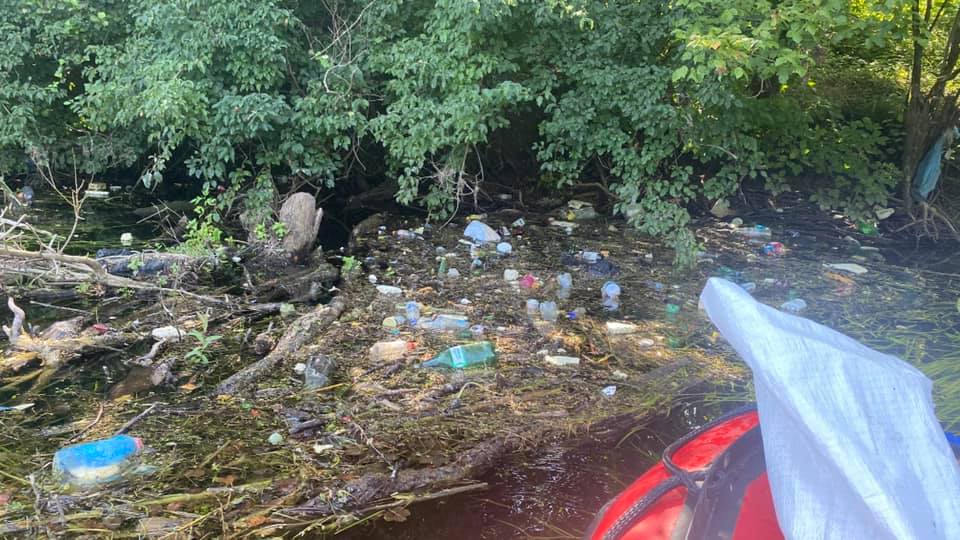 УЧИНИ НЕШТО!!!
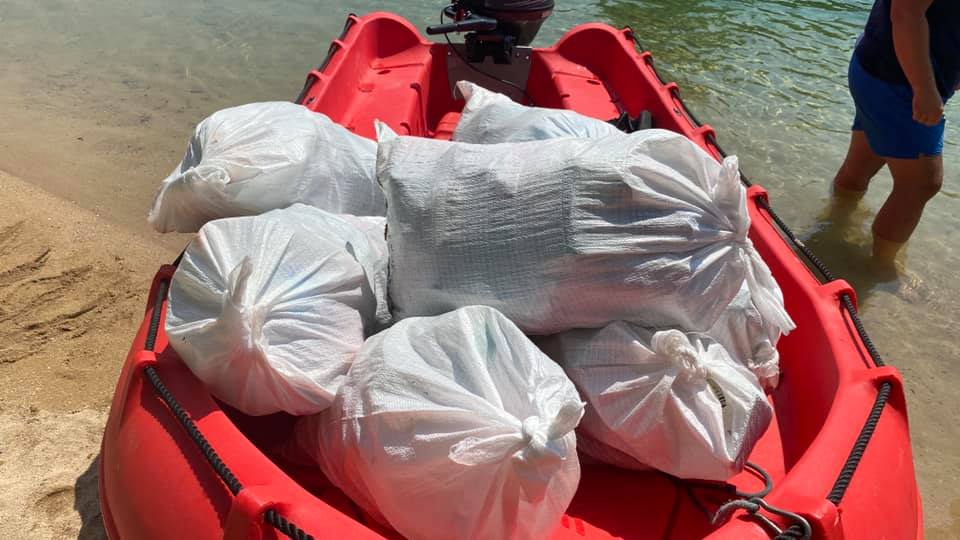 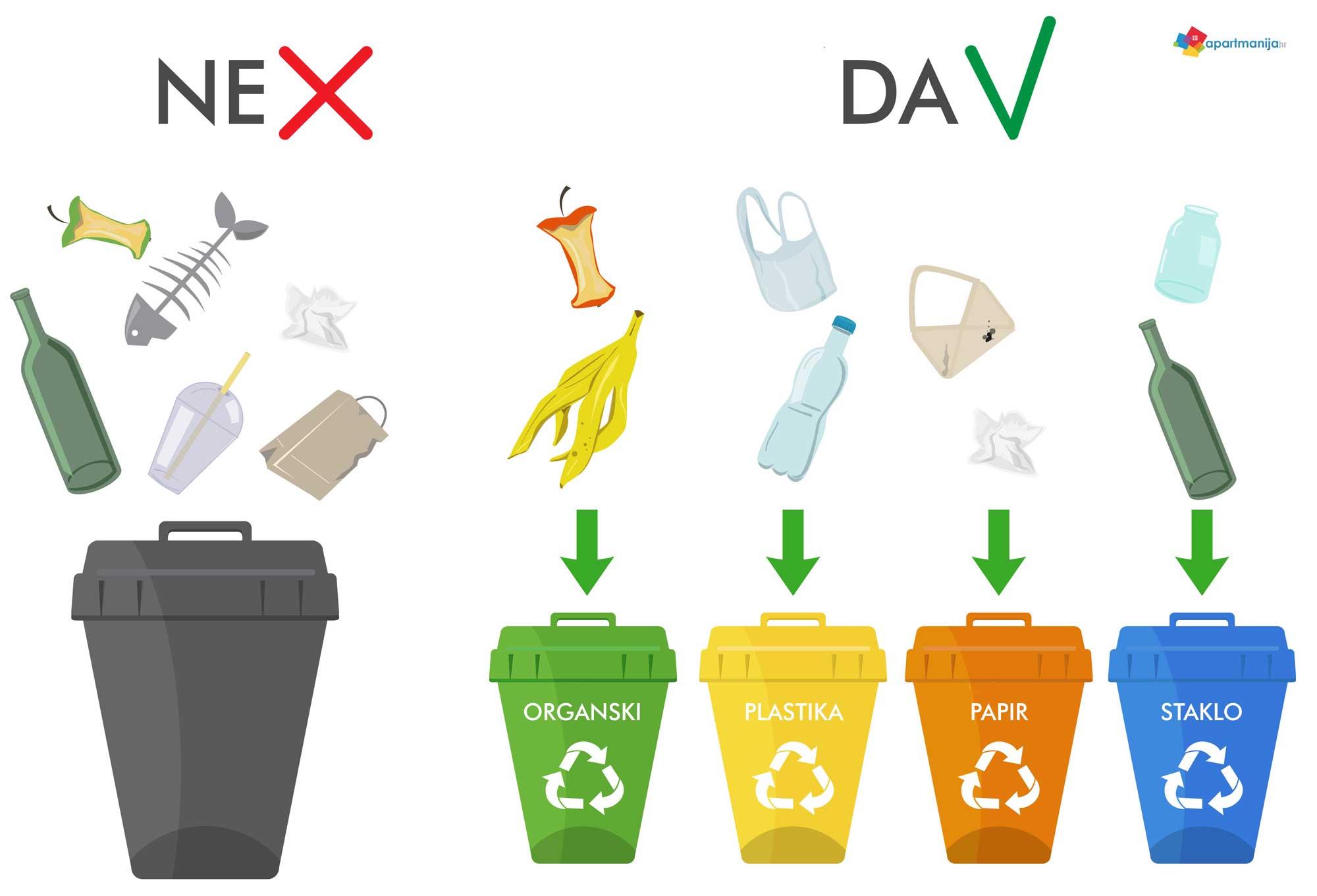 НЕ
ДА
ОРГАНСКИ
ПЛАСТИКА
СТАКЛО
ПАПИР
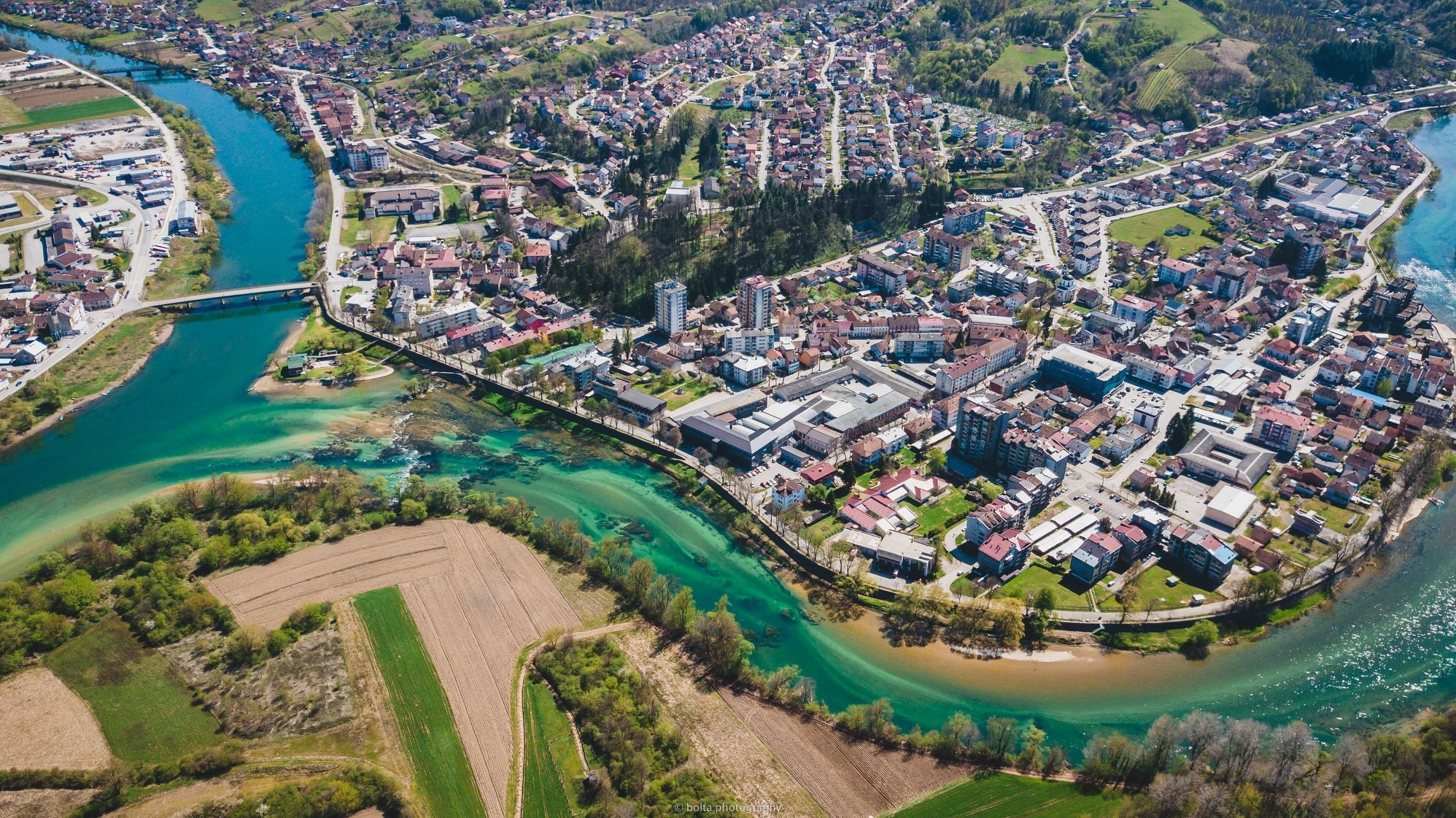 ПОСЈЕТИ МЕ
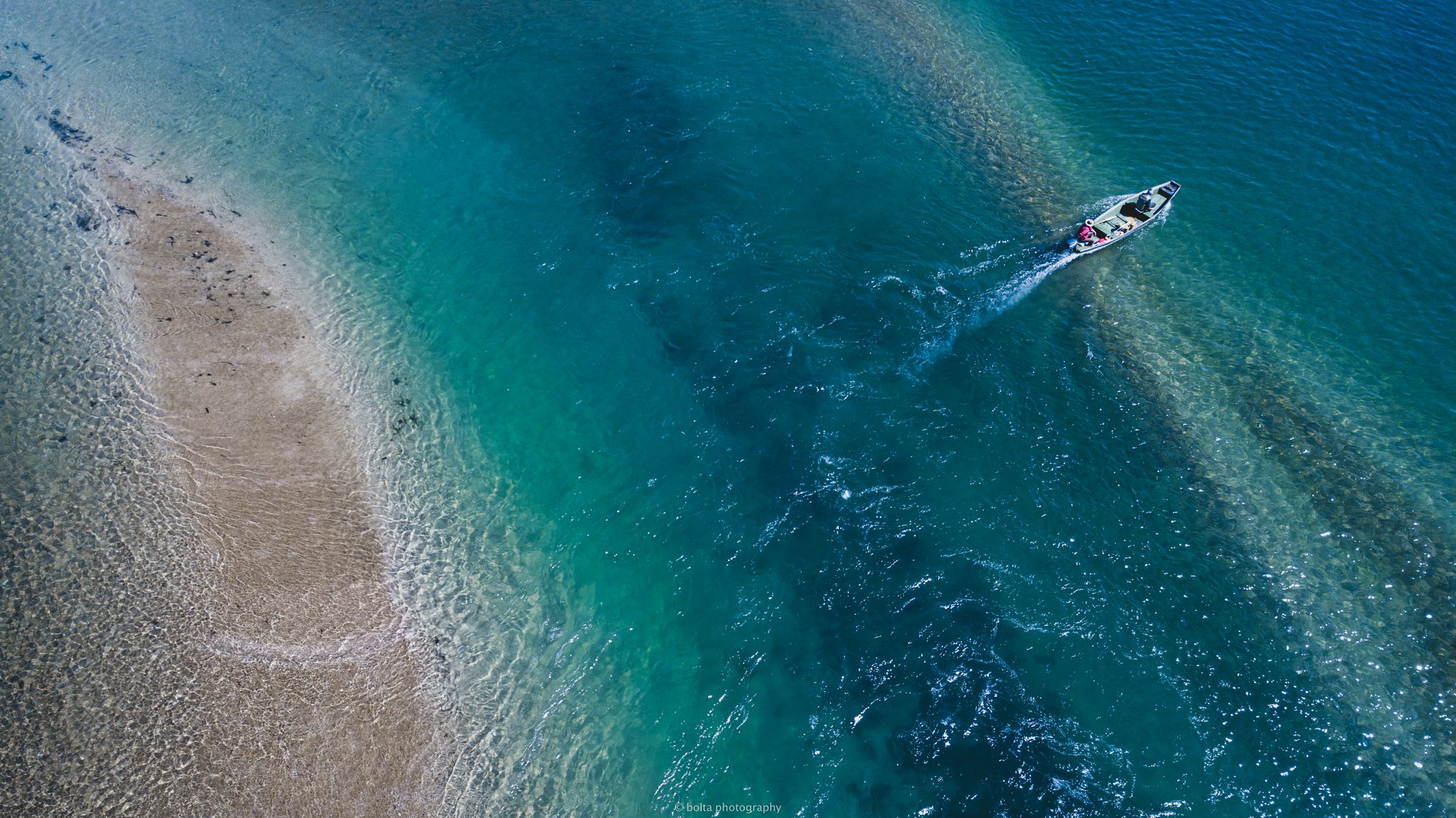 ОД РИЈЕЧИ ДО РЕЧЕНИЦЕ
КОЊ
ЈЕЖ
ВОЗ
ПУЖ
ПАЊ
ПАС
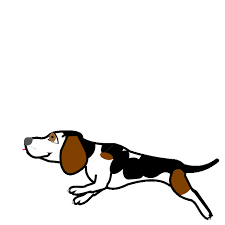 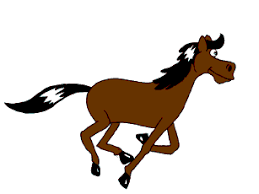 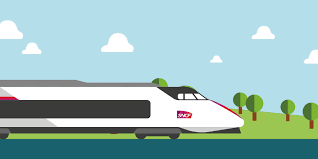 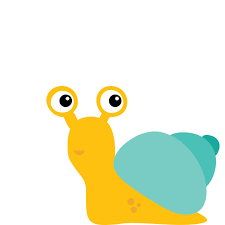 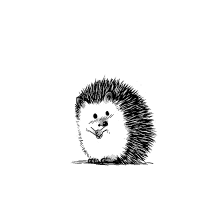 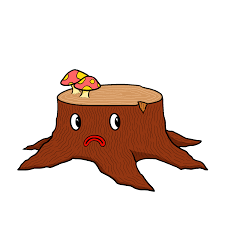 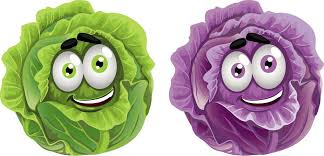 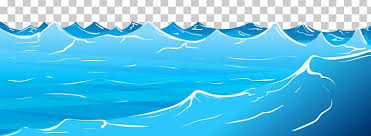 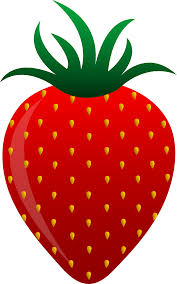 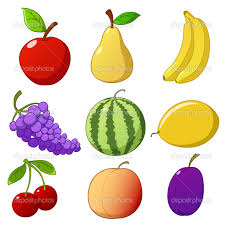 МОРЕ
ЈАГОДА
ЛИМУН
КУПУС
ЈЕ ЗЕЛЕН.
ЈЕ ЖУТ.
ЈЕ ЦРВЕНА.
ЈЕ ПЛАВО.
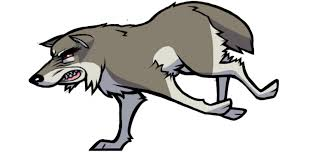 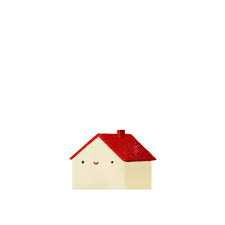 КУЋИ.
ВУК
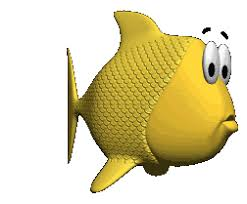 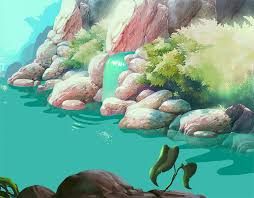 РИБА
ВОДИ.
ЖИВИ У
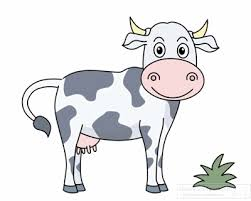 КРАВАА
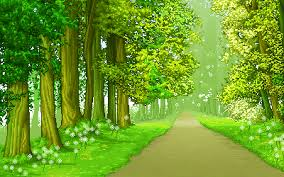 ШУМИ.
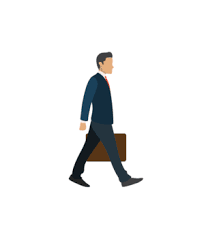 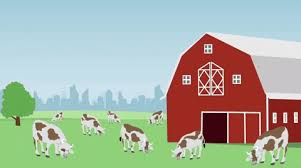 ШТАЛИ.
ЧОВЈЕК
ВЈЕЖБАЈМО ЗАЈЕДНО